相続財産と見做し相続財産
パークRMCオフィス
行政書士　永田久雄
2021年2月14日
このスライドの内容
みなし相続財産とは
相続財産との関係
相続可能財産
Park RMC Office
2/13/2021
2
相続税資料の見方について（つづき）
別添資料について
P-5上の解説）
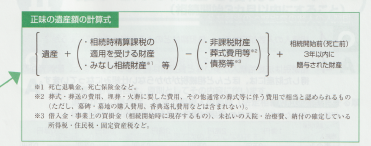 みなし相続財産とは
みなし相続財産とは
被相続人(亡くなった人)が保険料を支払っていた保険契約の死亡保険金です。
本来の相続財産ではなく遺産分割の対象とはなりません。
死亡保険金受取人は、相続又は遺贈によって取得します。

契約上の受取人以外の人が受け取った場合（国税庁の解説）
贈与税がかかります
保険と税に関する参考情報はこちら
Park RMC Office
2/13/2021
4
相続財産との関係
相続可能財産
（課税上の）
正味の遺産総額
＝
税理士報酬算定の
基礎金額
生命
保険控除
＊民法第537条：第三者のためにする契約
Park RMC Office
2/13/2021
5
相続可能財産
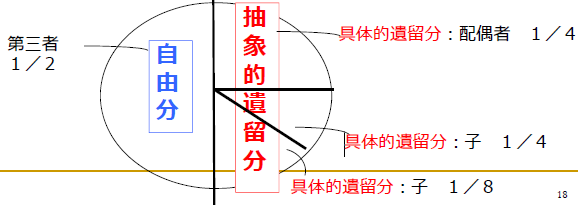 Park RMC Office
2/13/2021
6
ご質問
Any questions?
Park RMC Office
2/13/2021
7